Just in Time!Assistive Technology Tools for Organization, Time Management, and Stress Reduction
Rachel Gramig, MS, OTR/L, CEAS, CBIS  she.her.hers - Rachel.Gramig@colostate.edu
Michelle Brodsky, MEd, MOT, OTR/L  she.her.hers - Michelle.Brodsky@colostate.edu
ATRC Website: https://www.chhs.colostate.edu/atrc/
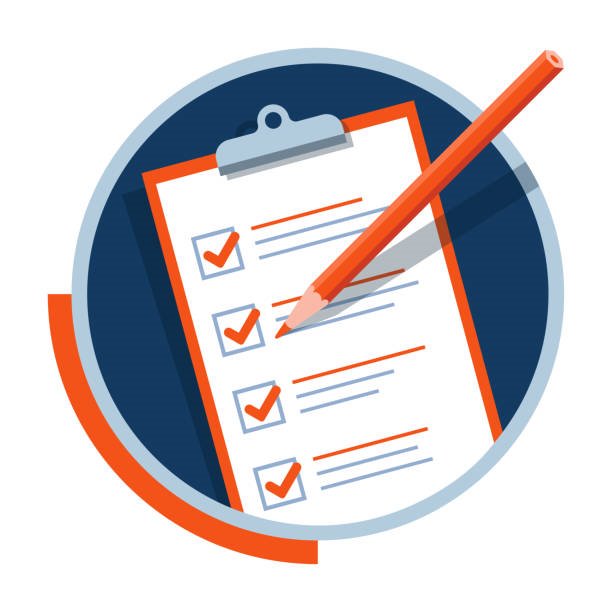 Agenda:
Introduction
ATRC Process
Time Management
Organization 
Stress Reduction
Questions
The Assistive Technology Resource Center at Colorado State University
Provides services to students and employees

Housed within the Department of Occupational Therapy

Works closely with other campus inclusion programs

Serves around 600 students/year

4 OT's on staff providing services

Research
Common Diagnoses that we see: 

ADHD
Anxiety/Depression
Autism 
TBI
POTS
PTSD
Learning Disabilities 
Neurological Disorders
Orthopedic Conditions 
Low Vision
ATRC's Process of Gathering Information
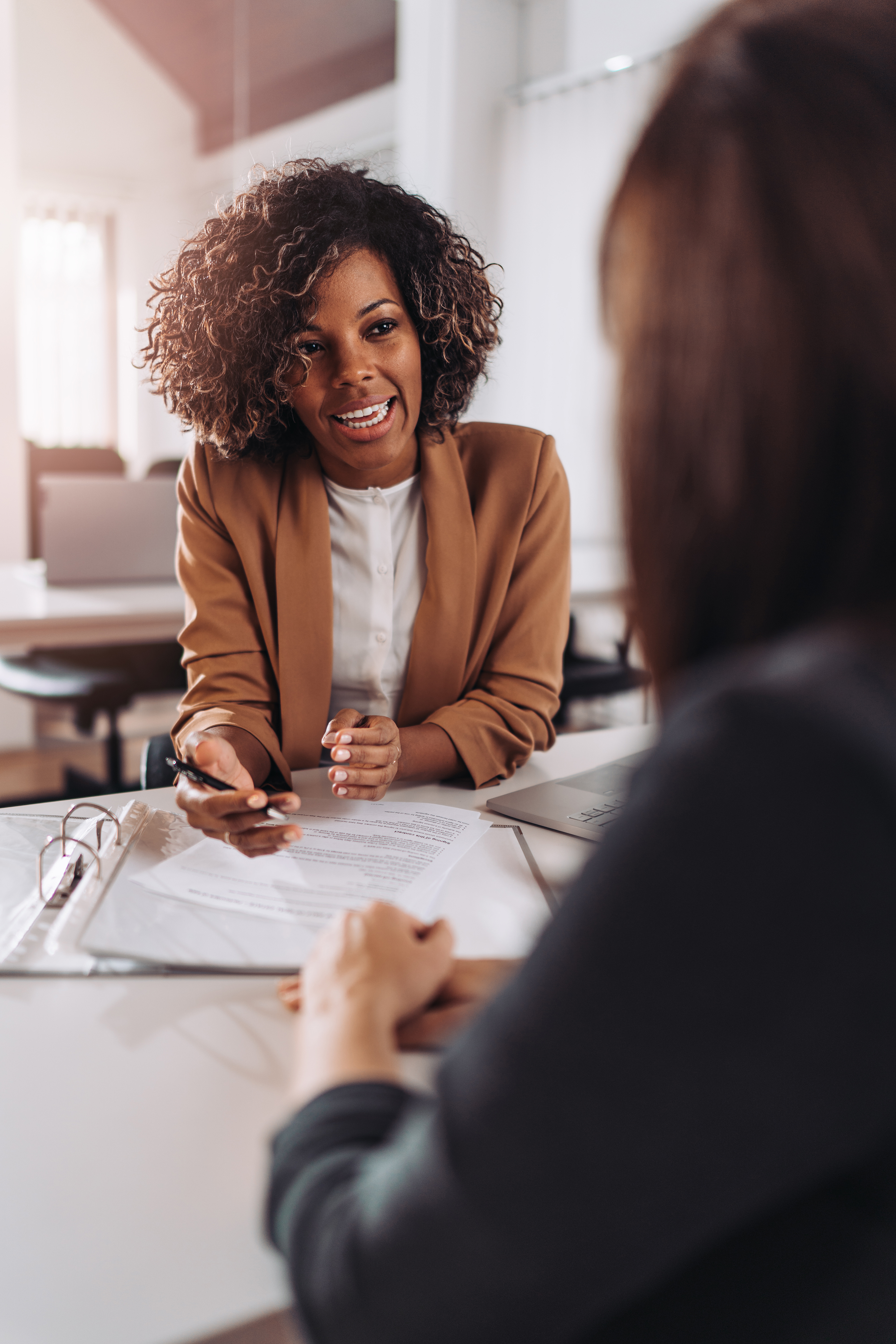 Initial interview/Occupational Profile
Build upon referral from SDC
Inquire about 5 areas of school
Inquire about student's support system 
Provide resources, training and software/hardware as applicable
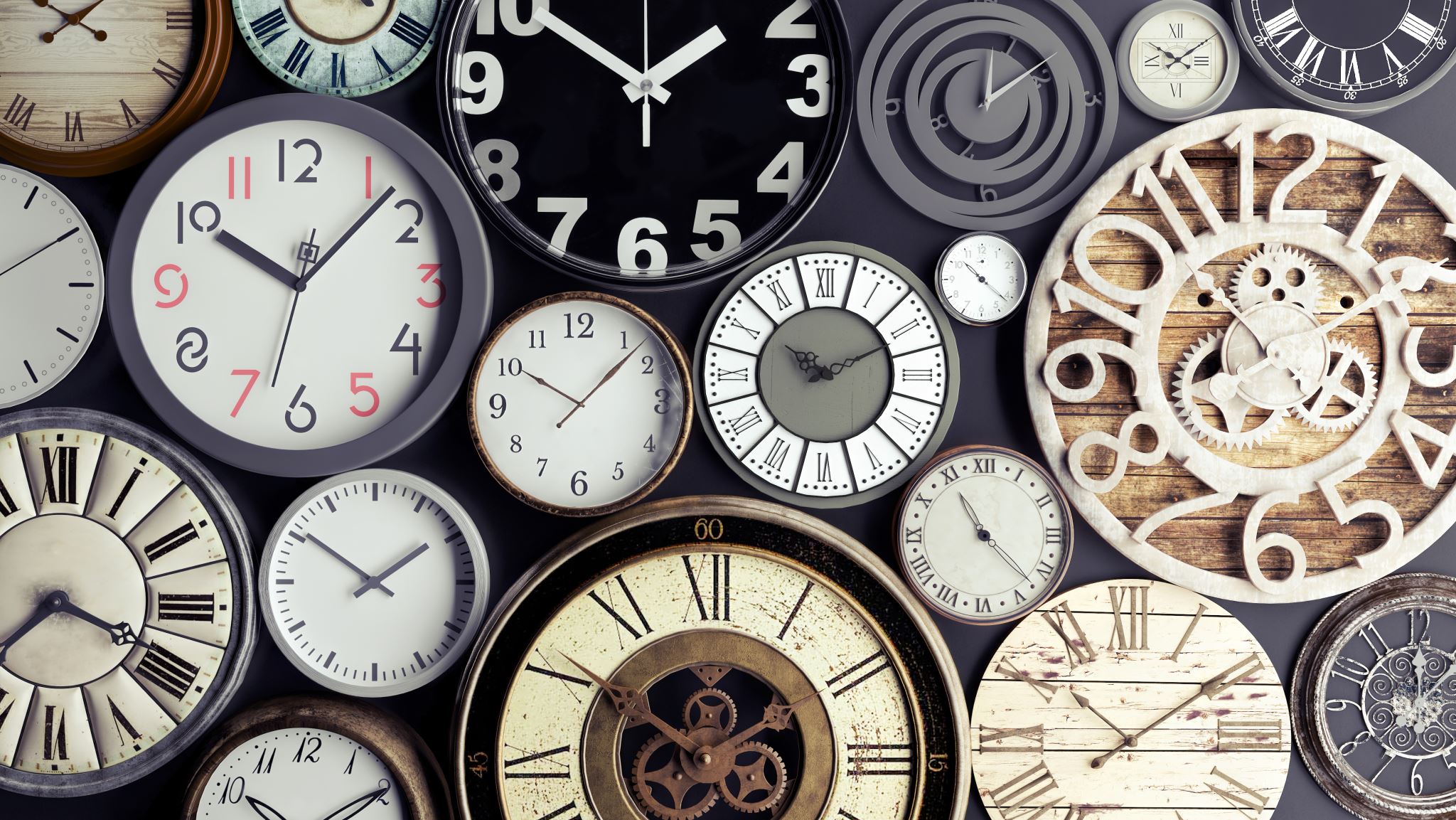 Time Management and Organization
ATRC Survey: 1,642 participants
967 (59%) rated 10/10 importance for TMO in Higher Education
Low Tech Options
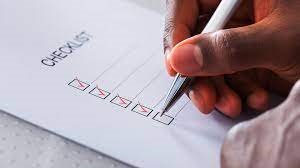 Planners

Checklists

Sticky Notes

Whiteboards

Wall Calendars

Passion Planners
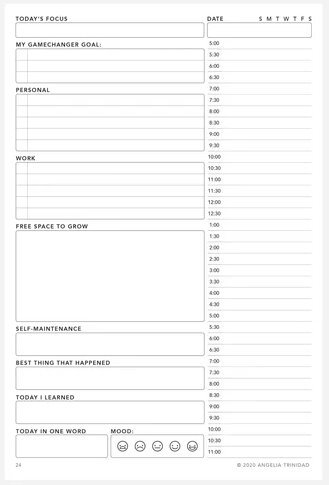 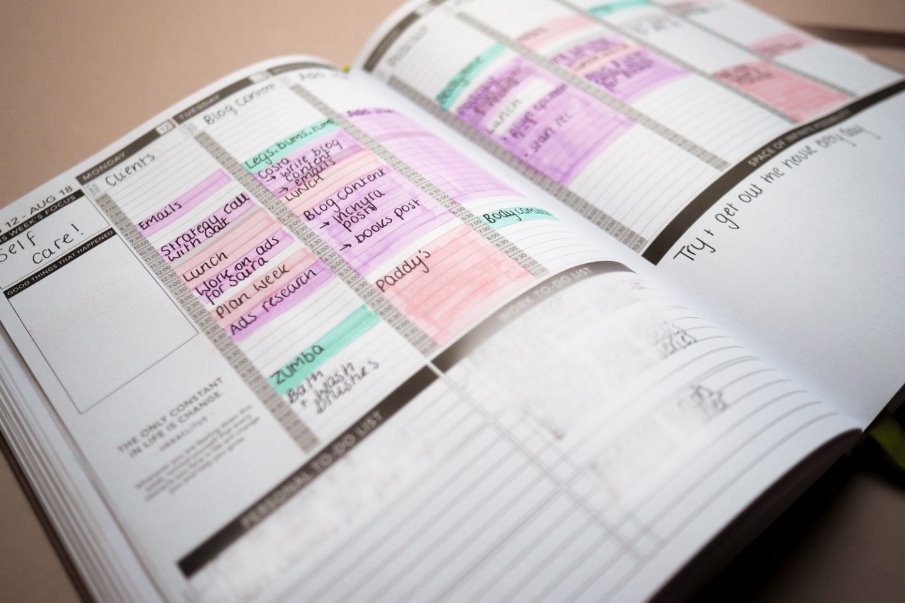 Digital Calendars
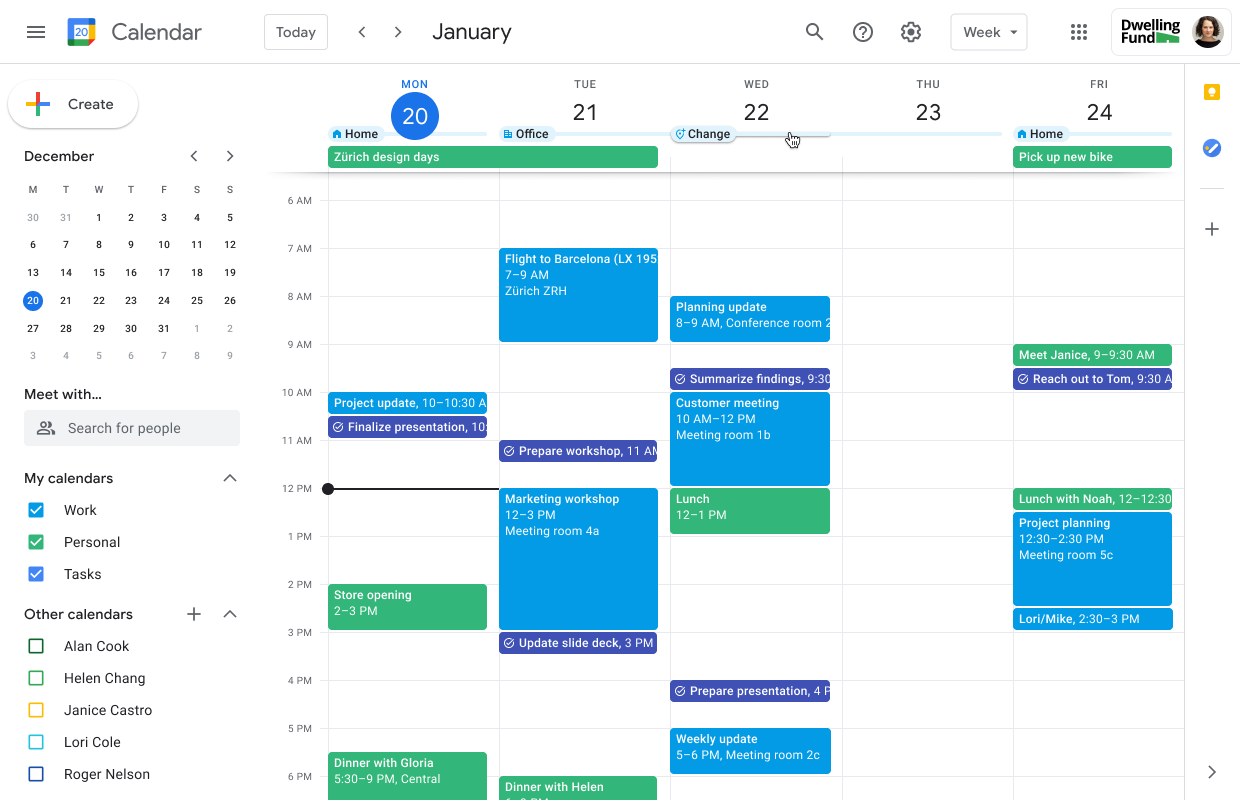 Outlook

Google

Apple (iCal)

LMS (Canvas Calendar)

Useful Features
Recurring Events
Color Coding
Notifications and alerts
Syncing LMS with personal calendars
LMS Organization
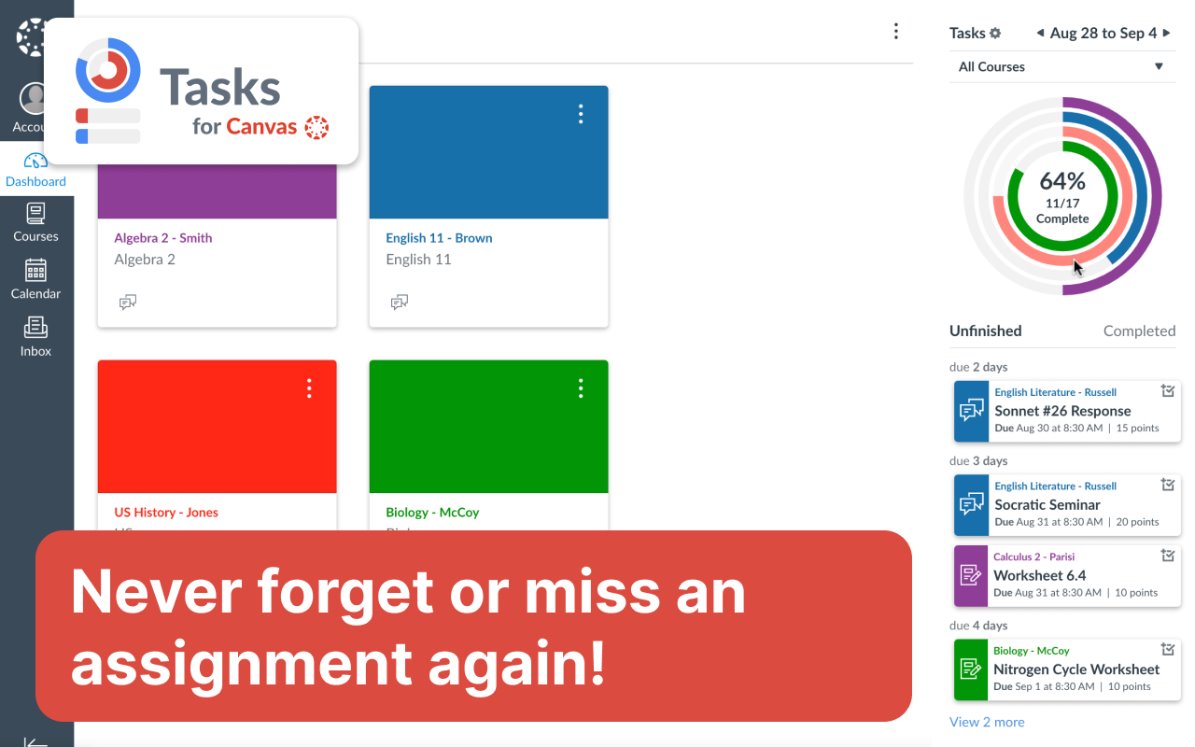 Web Extensions
Tasks for Canvas
Better Canvas 
Canvas To-Do
Digital School Planners
My Study Life

IStudiez

Artful Agenda

Structured.app
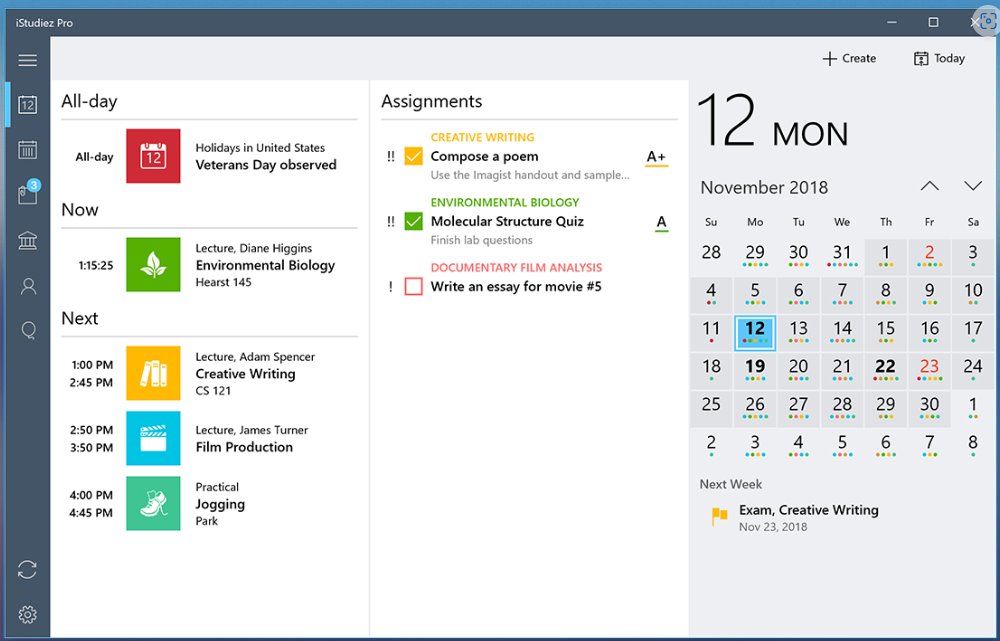 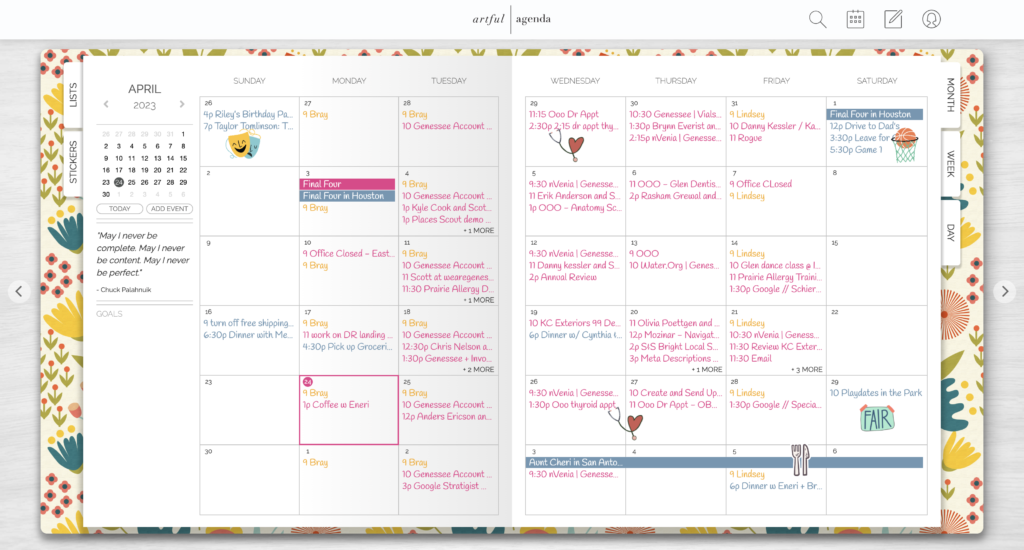 Pomodoro and Habit Tracking Apps
Focus To-Do

Be Focused

Forest

Habitica

Study Bunny

Finch Care
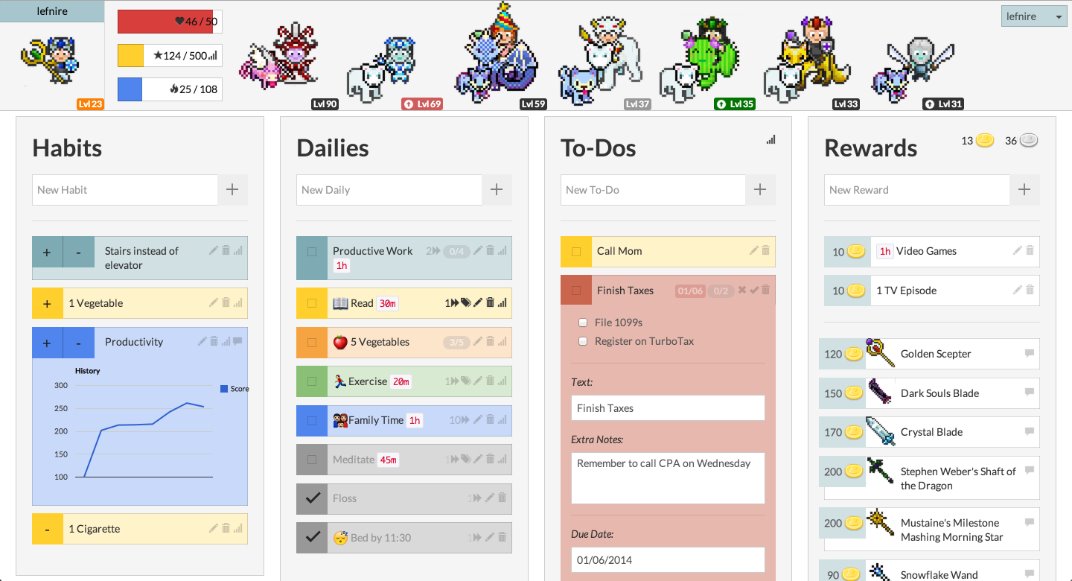 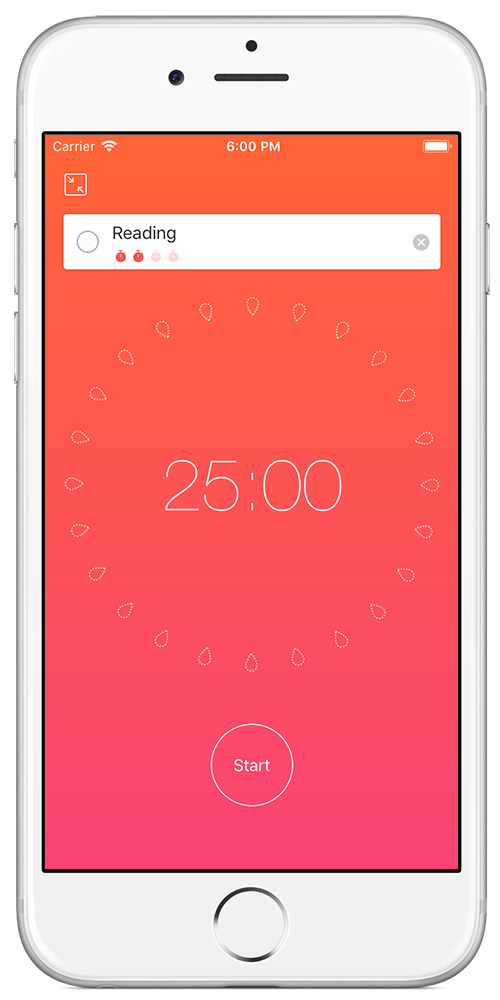 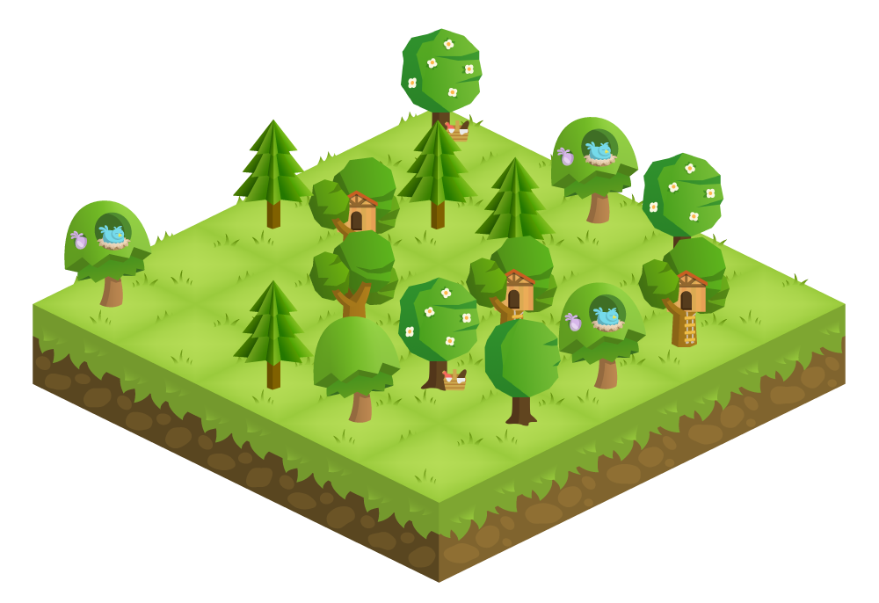 [Speaker Notes: Focus To-Do: Task Manager, Focus Timer, Track Progress, Planning
Be Focused: Focus Timer, Task manager, track progress 
Forest: Gamified Focus Application 
Habitica: Gamified Task and habit management with rewards 
Study Bunny: Focus Timer, Time Management 
Finch Care: Gamification for Task management, self-care habits, goal setting, and reflections]
To-Do Lists and Notes
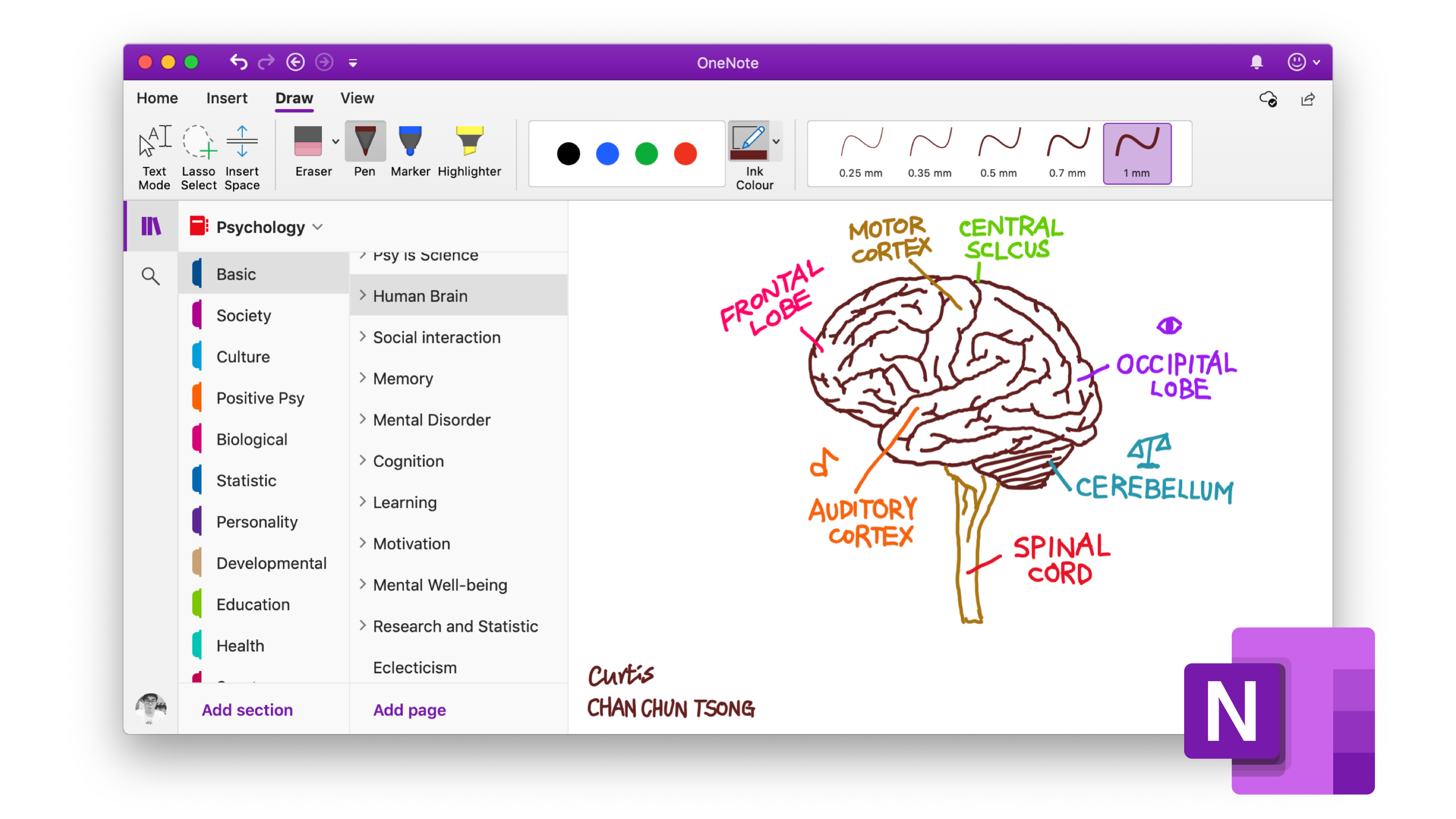 Microsoft To-Do

Google Keep and Tasks

Built-In Sticky Notes

OneNote, Notability

Many other note-taking apps with organizational features
Glean
Natural Reader 
ReadSpeaker (UD)

Useful Features: 
Adding due dates and reminders
Prioritizing
Creating Lists
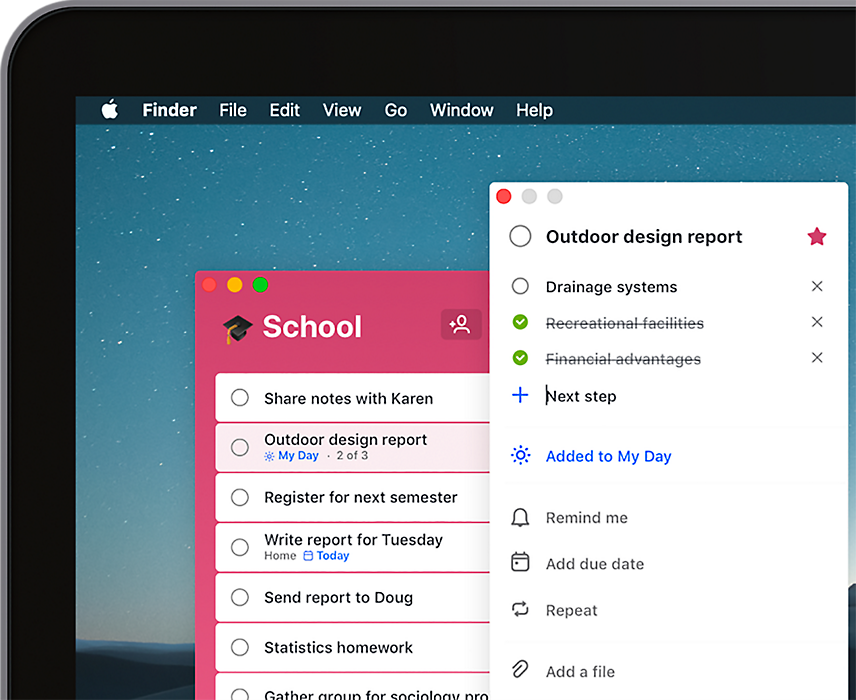 AI and Time Management
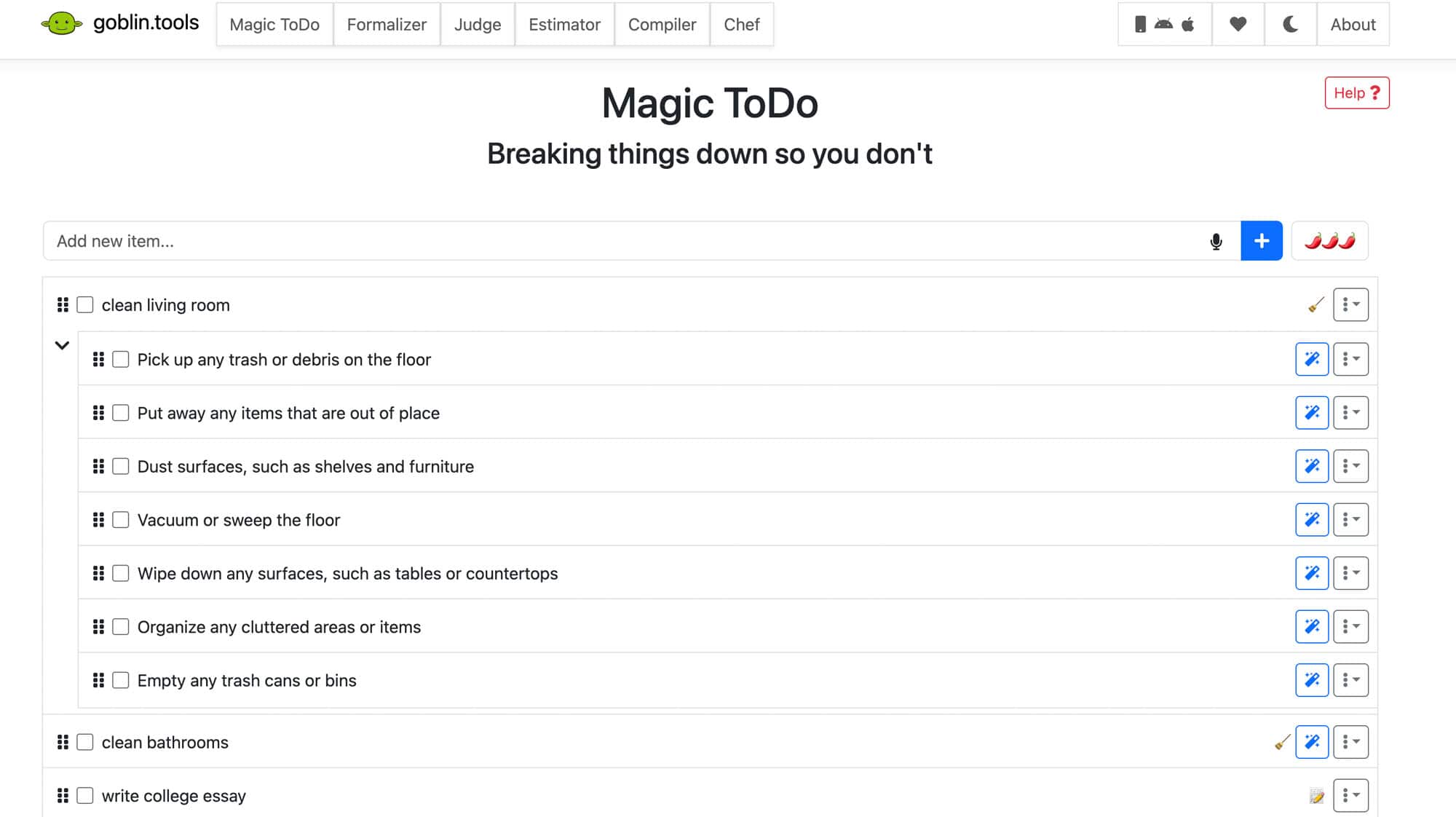 Goblin Tools
Breaking down tasks
Prediction of how long task will take
E-mail summaries, tone of text/statements
Prioritizing Tasks
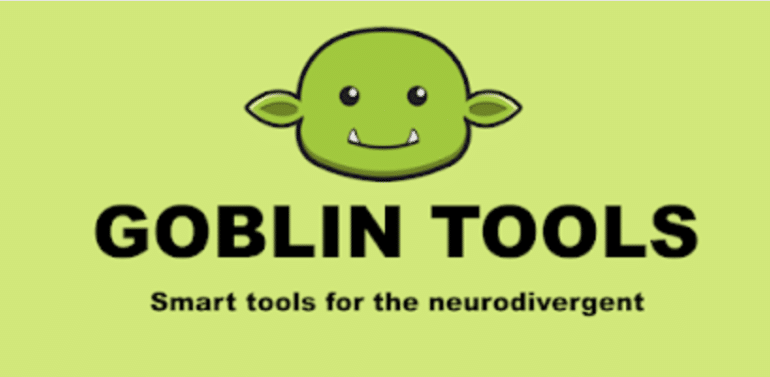 Magic ToDo - GoblinTools
AI and Time Management
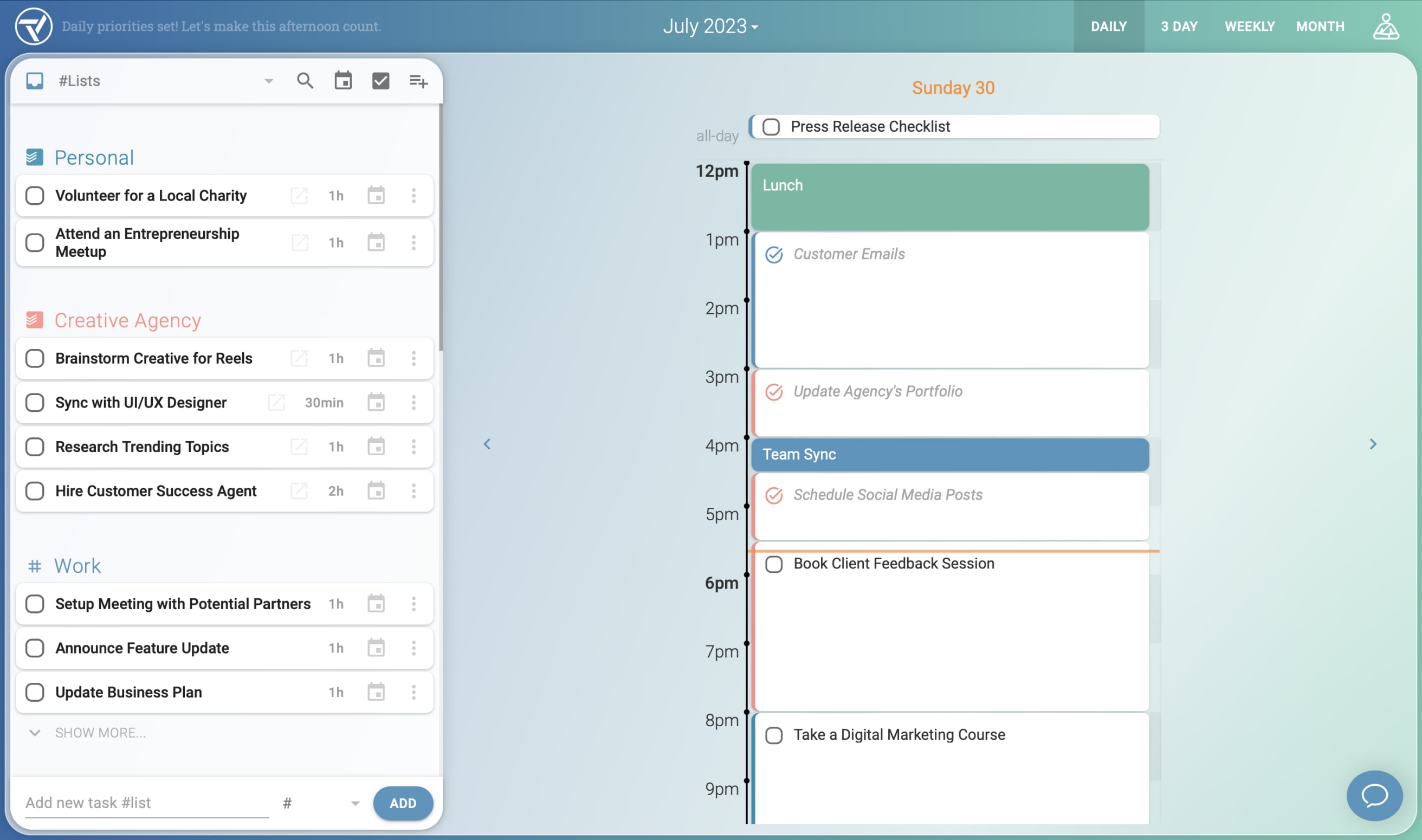 ToDoist 

Motion

Trevor AI
Syncs with other calendars (Google, iCal, Outlook, etc) 
Lists
Prioritizing
Alerts and reminders
Body Doubling for Focus and Co-Working
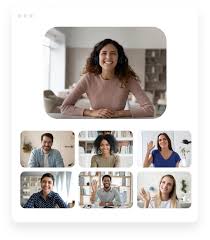 Deepwrk

Cofocus

FlowClub

Cave Day

Think Divergent
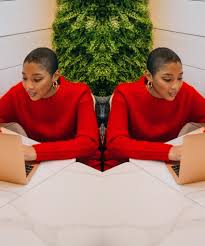 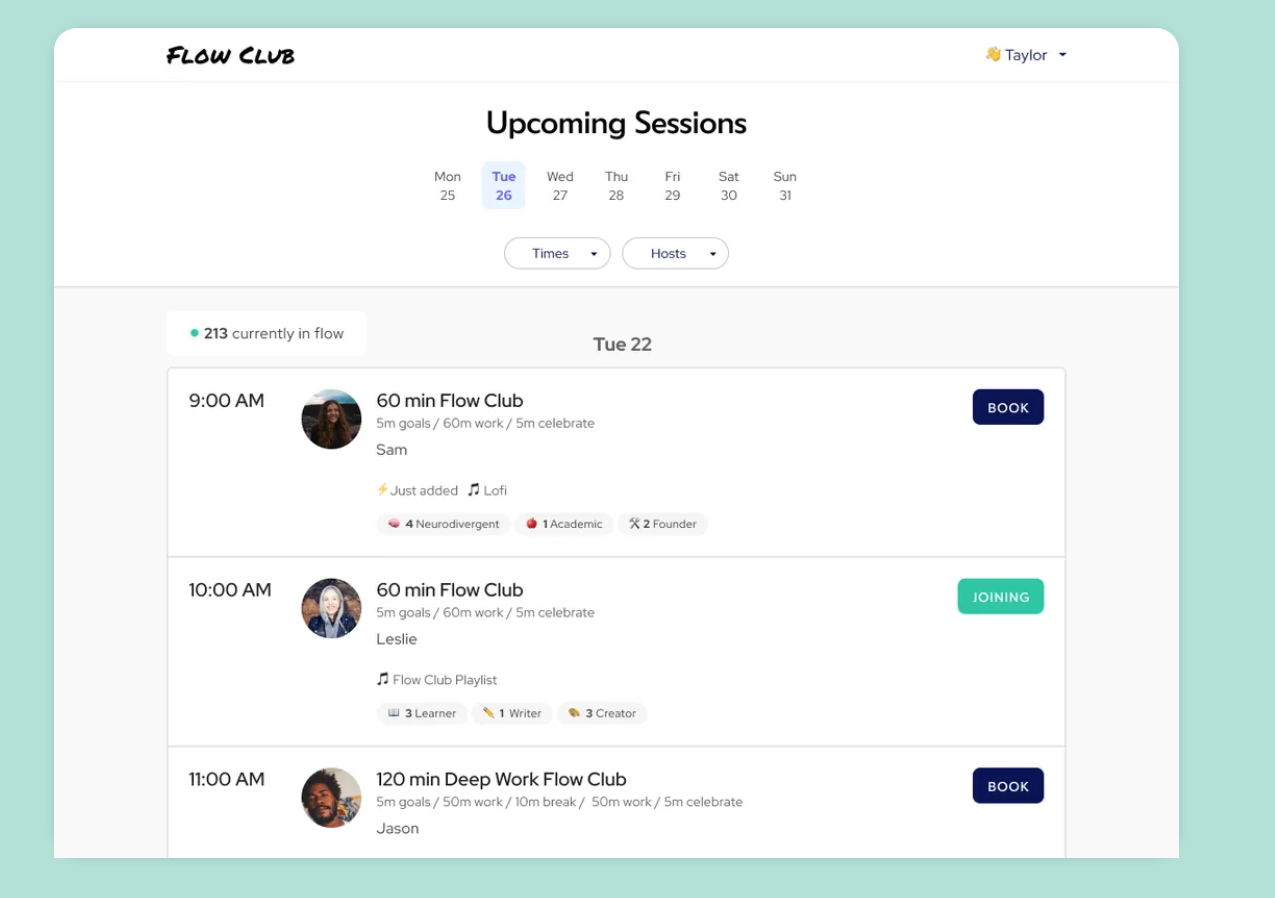 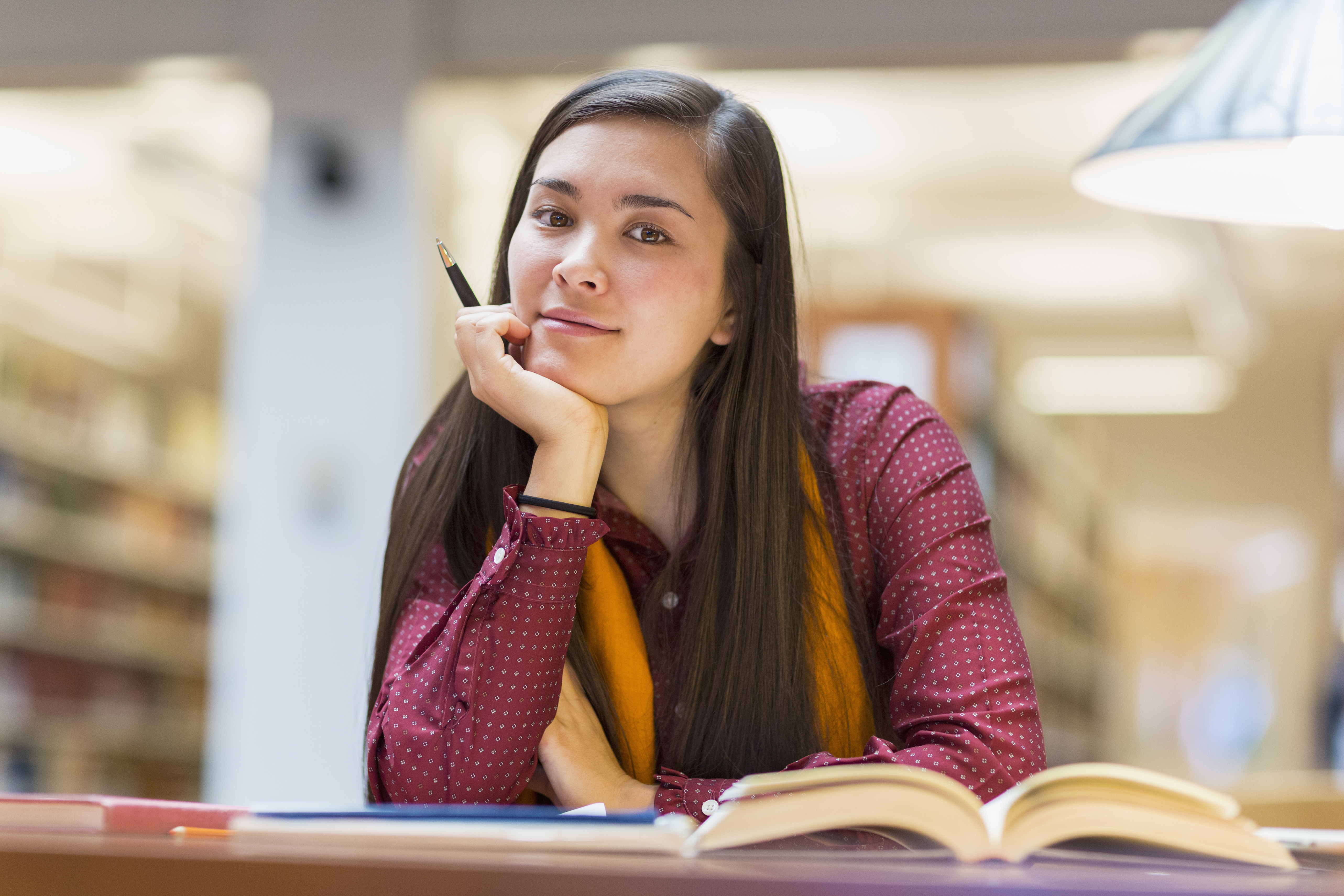 Case Study: Elliot
First year student
Work Study job on campus
Full courseload 
ADHD
Anxiety/Depression



Strengths
Loves helping others in their work study job
Strong writing skills
Loves Math courses
Very comfortable with use of tech
Barriers: ​
Missing due dates​
Disorganized with notes in class​
"Zone's out" during lectures and when studying​
Too many calendars (Outlook for school, iCal for personal, Canvas calendar for classes)​
Often doesn't get assignments done because can't predict how long they need for assignments
Case Study: Elliot
Glean for note taking and organization, recording lectures, studying with use of focus timer
Goblin Tools for breaking down tasks and estimating amount of time for each task
Syncing Canvas and Outlook calendars with iCal so that all events and due dates are on the same calendar platform
Added "Tasks for Canvas" web extension for task manager, alerts for due dates and tracking progress/completion
Time Management=Self-care
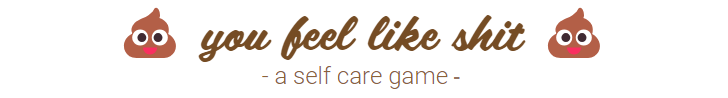 Try the Game
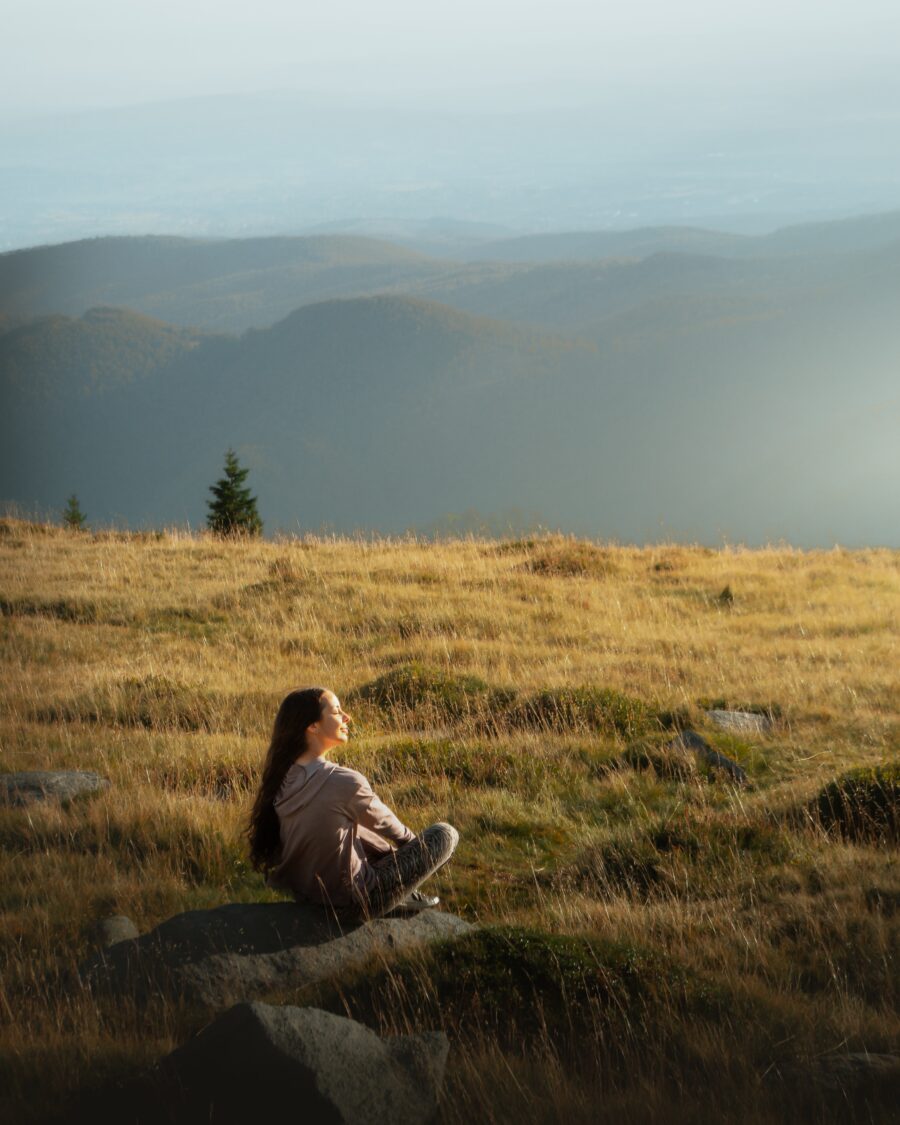 Stress Reduction
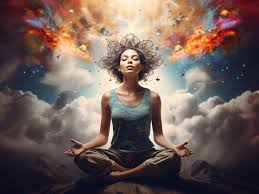 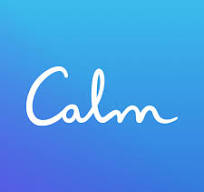 Calm App
Let's breathe together
Survey Says...
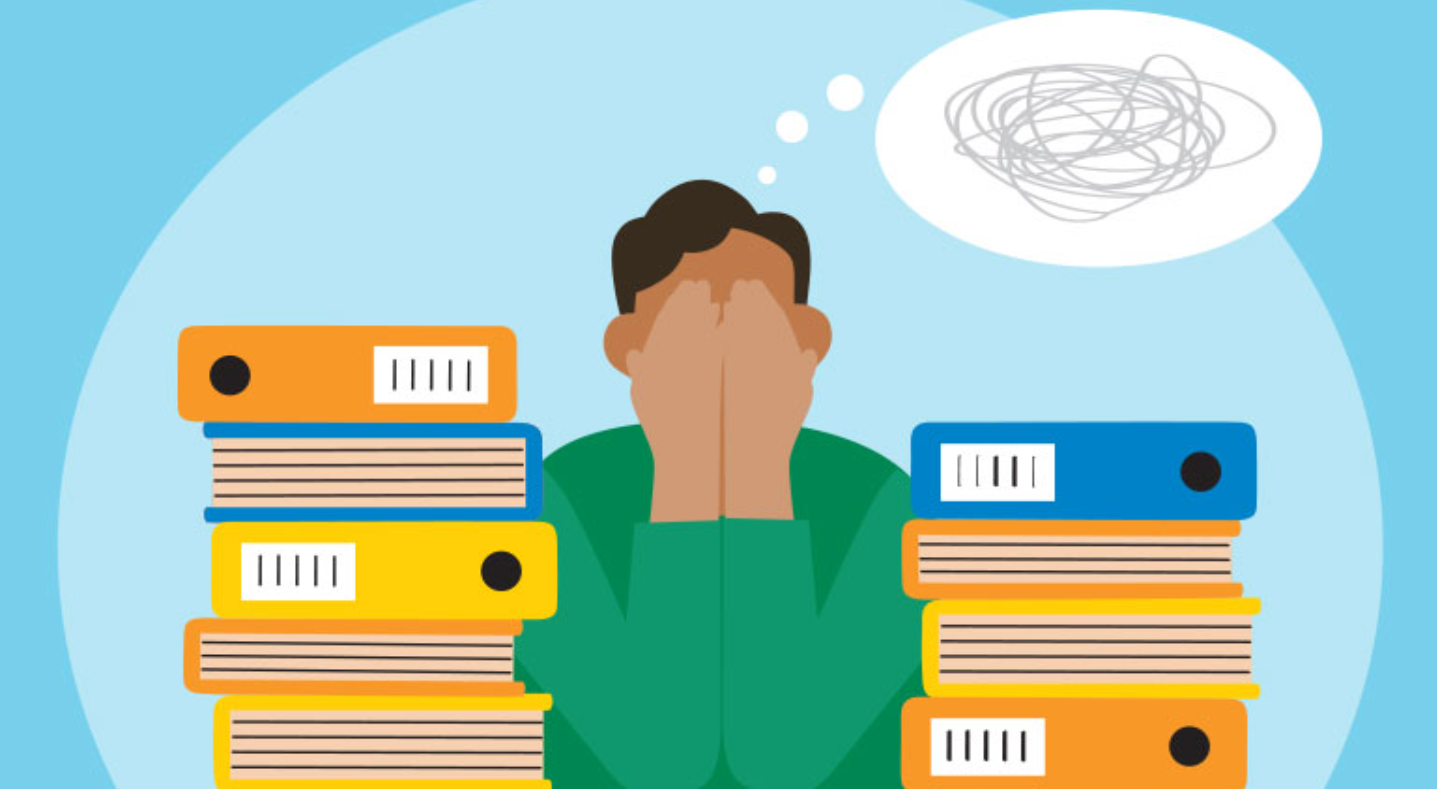 Two in five students say their mental health is impacting their ability to focus, learn and perform academically “a great deal,” and one in 10 students rate their mental health as “poor.”
Inside Higher Ed’s 2024 Student Voice survey of 5,025 undergraduates, conducted by Generation Lab in May
[Speaker Notes: https://www.insidehighered.com/news/student-success/health-wellness/2024/08/19/experts-weigh-college-student-mental-health-crisis#:~:text=Recent%20data%20from%20Inside%20Higher,for%20administrators%20and%20learners%20alike.]
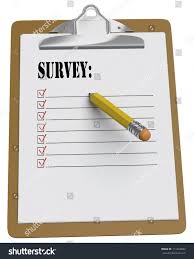 Emotional Stress
Four in 10 college students have recently considered withdrawing from college. The number-one reason why? “Emotional stress.”
Emotional stress was cited by 69 percent of bachelor’s degree students and 55 percent of community college students.
When asked what emotional stress means to them, many students told researchers that coursework can be overwhelming, especially in combination with jobs or caregiving duties. Some mentioned depression and anxiety, or concerns about paying for college.
“Stressed Out and Stopping Out: The Mental Health Crisis in Higher Education report produced by Gallup and the Lumina Foundation.​ More than 90,000 students across 133 U.S. campuses participated in the survey.​​
[Speaker Notes: https://www.nea.org/nea-today/all-news-articles/mental-health-crisis-college-campuses#:~:text=Specifically%2C%20White%20college%20students%20are,33%20percent%20of%20Latino%20students
 “Stressed Out and Stopping Out: The Mental Health Crisis in Higher Education report produced by Gallup and the Lumina Foundation.More than 90,000 students across 133 U.S. campuses participated in the survey.]
Personal Mental Health Reasons
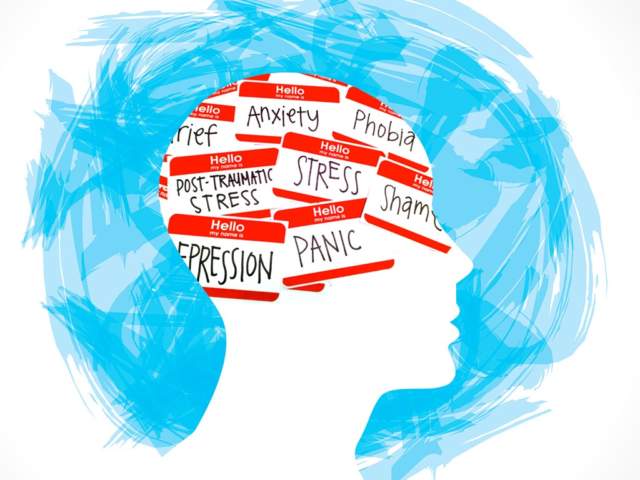 The second biggest reason was “personal mental health reasons,” (59 and 44 percent of bachelor’s- and associate’s-degree seekers, respectively)​.

​
Students at Colorado State University
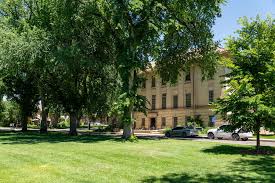 2023-2024 Academic Year
ATRC saw 587 Clients
45% had a mental health or psychiatric disorder diagnosis
SilverCloud
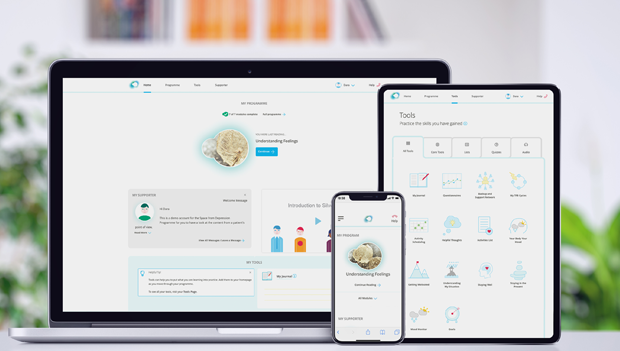 Learn more (video)
[Speaker Notes: 2 min video]
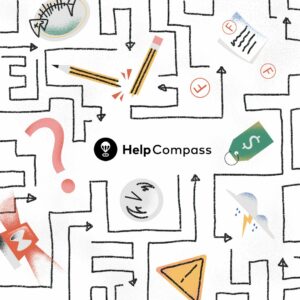 Help Compass
HelpCompass is an anonymous crisis navigation tool that helps you connect to the right help in moments of need.  Life gets hard. Finding help should be easy.
Learn more (video)
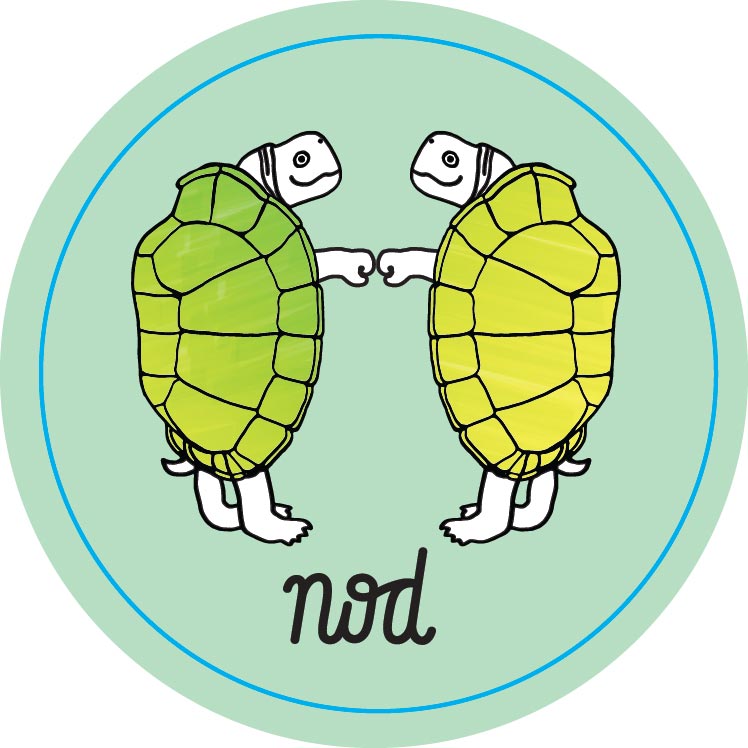 NOD
Learn more (video)
Apps to support mental health
sleep, stress, anxiety, mindfulness ​
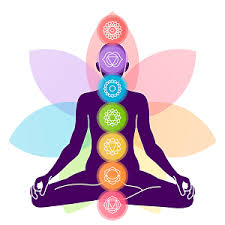 Calm
Breethe
Headspace
Insight Timer
DownDog
Unwinding Anxiety​
Smiling Mind​
The Shine App​
Aura Health
Breathe
Other AT that may reduce stress
Notetaking apps that record, provide transcripts
Reading AT for comprehension
AT for test taking
Case Study: Sam
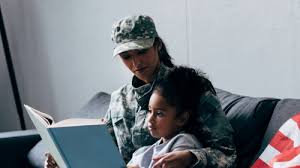 Non traditional student
Single Parent
Veteran
TBI
PTSD
Insomnia
Strengths

Life experience
Multi-lingual
Family support
Tech savvy
Barriers

Difficulty with reading comprehension and tracking
Hard time making friends
Struggles to balance school and home life
Panic attacks during class
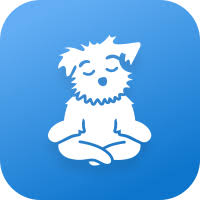 Case Study: Sam
Silvercloud for mental health resources
NOD to help make social connections  
Calm for regulation during panic attacks 
DownDog  to exercise at home with their daughter
Natural Reader to support reading comprehension with audio and highlighting
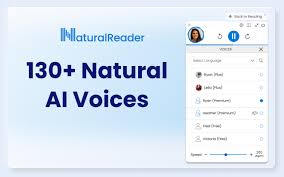 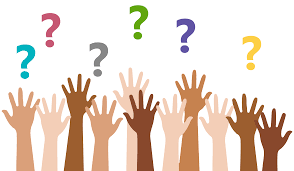 Questions?